Computer Applications in Pharmacy
(BP 205T)
UNIT I – Number System
Discussion By- Mr. Premkumar S. Baviskar
Assistant  Professor (Dept. of Pharmaceutics) HRPIPER Shirpur
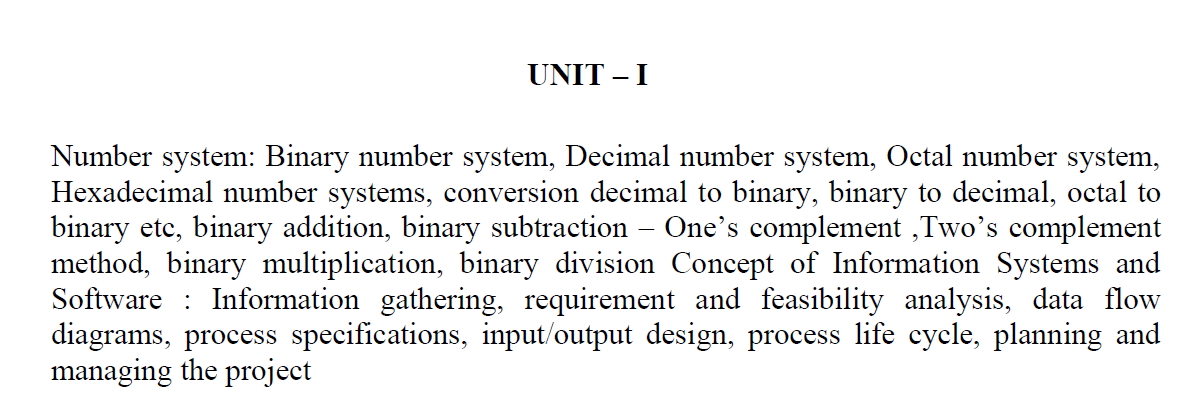 Number System
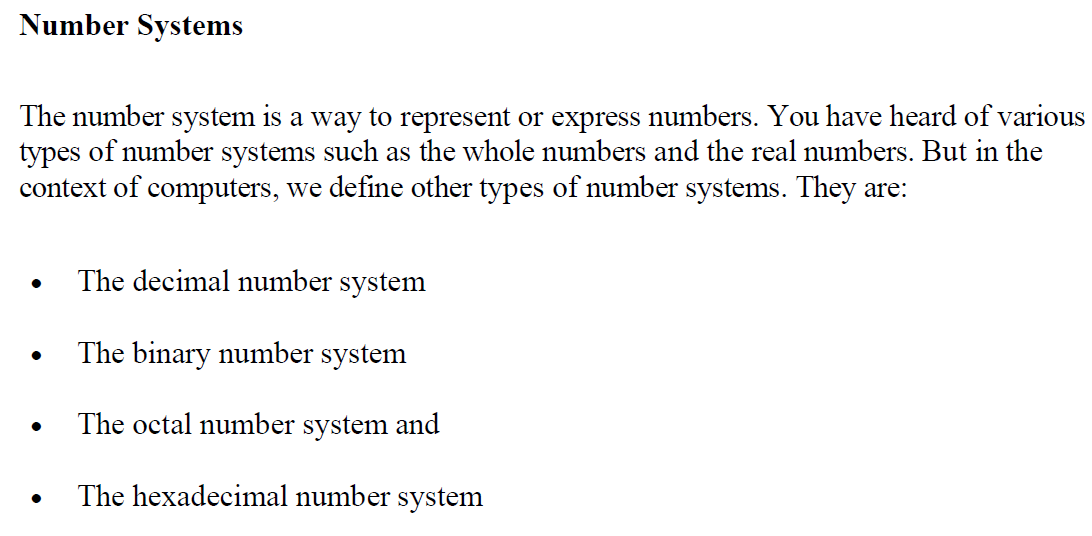 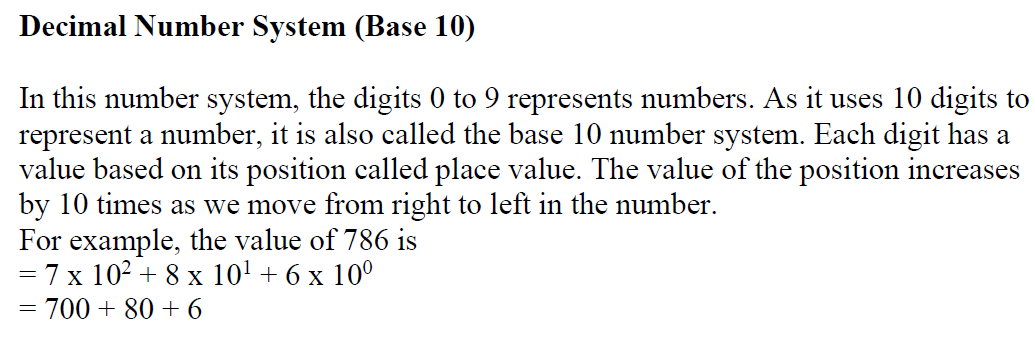 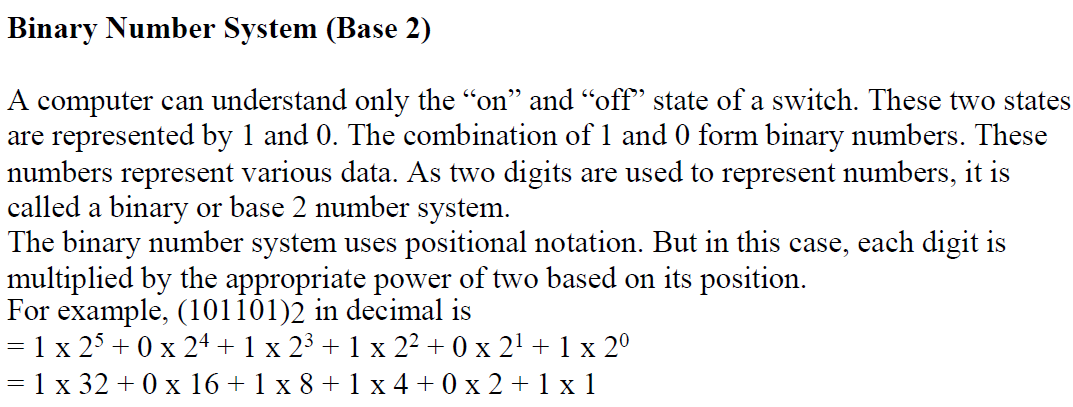 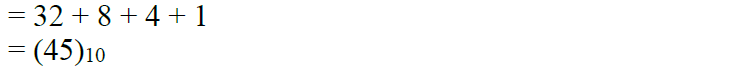 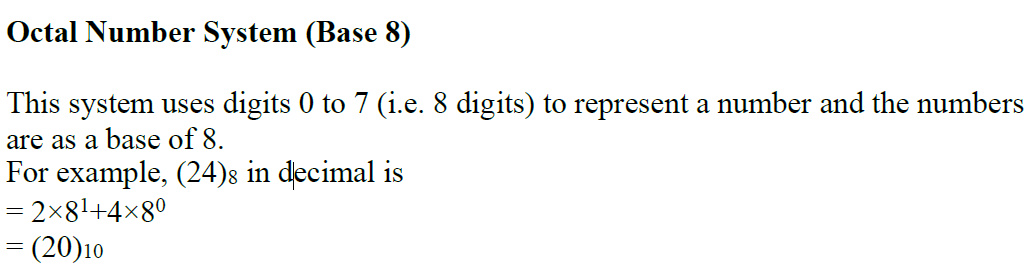 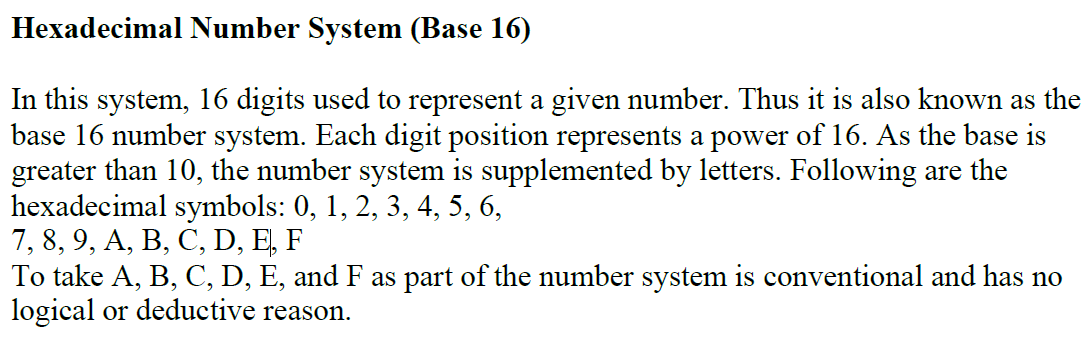 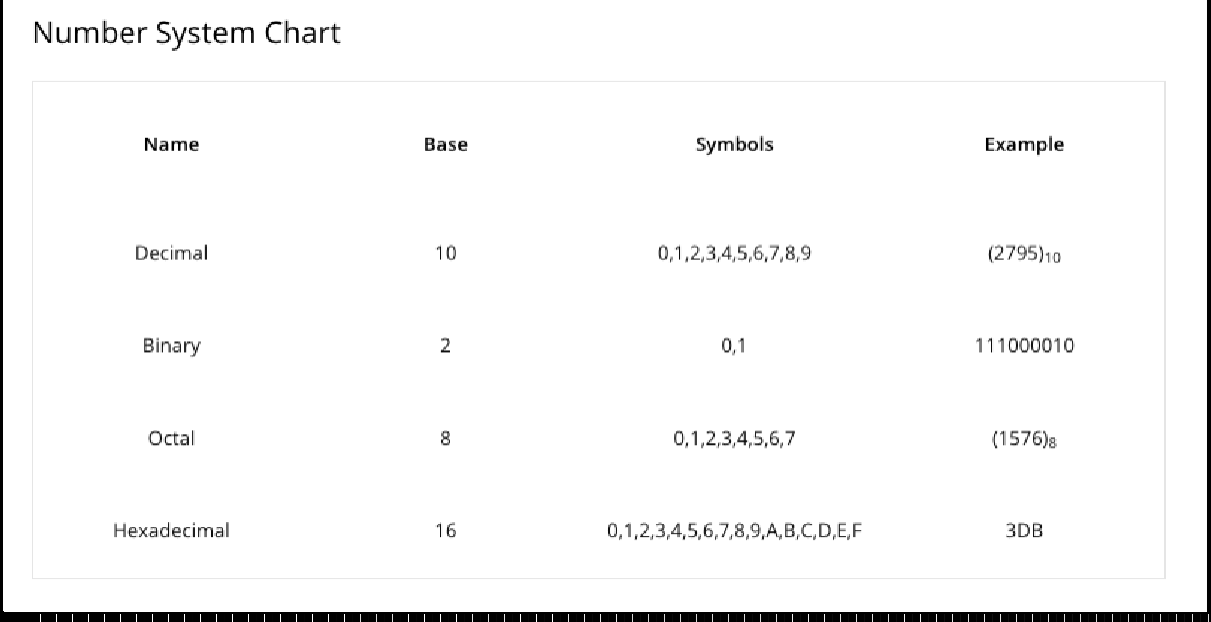 Binary to Decimal Conversion
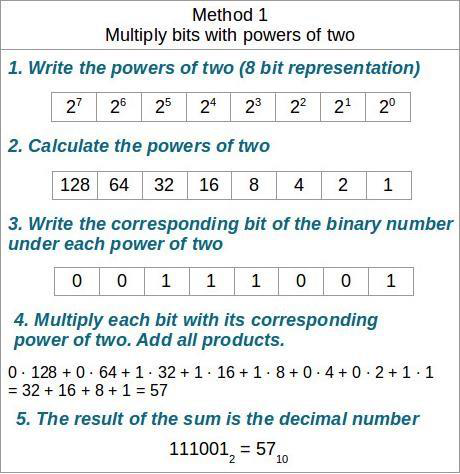 Decimal to Binary Conversion
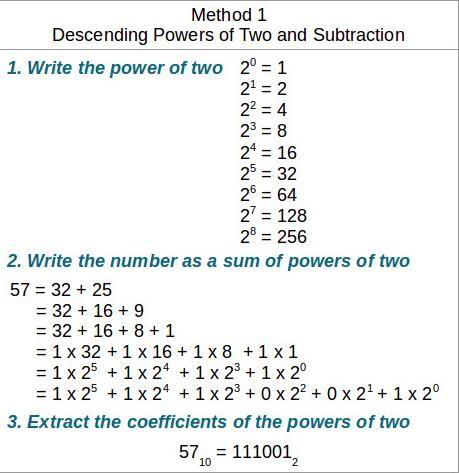 Octal to Binary
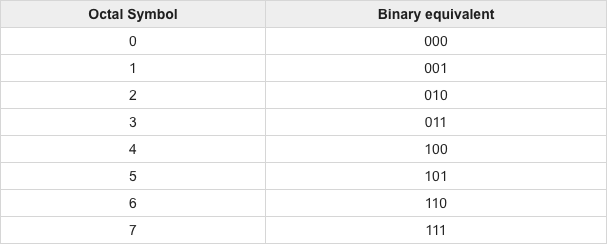 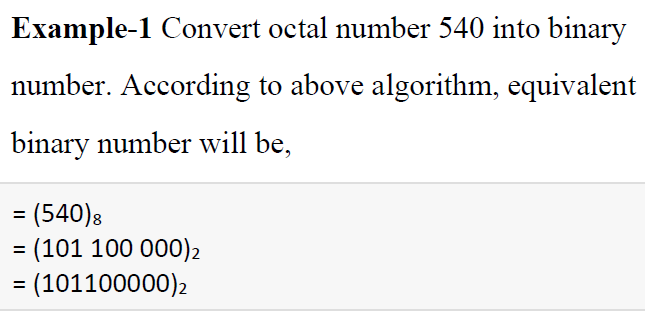 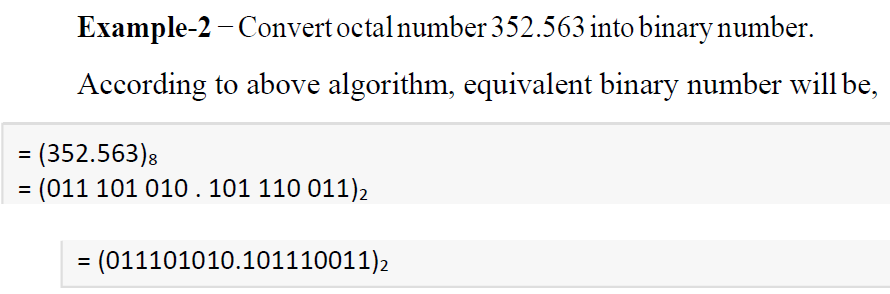 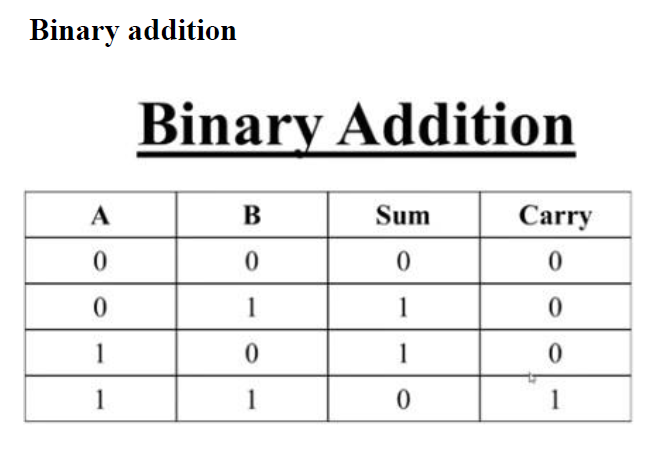 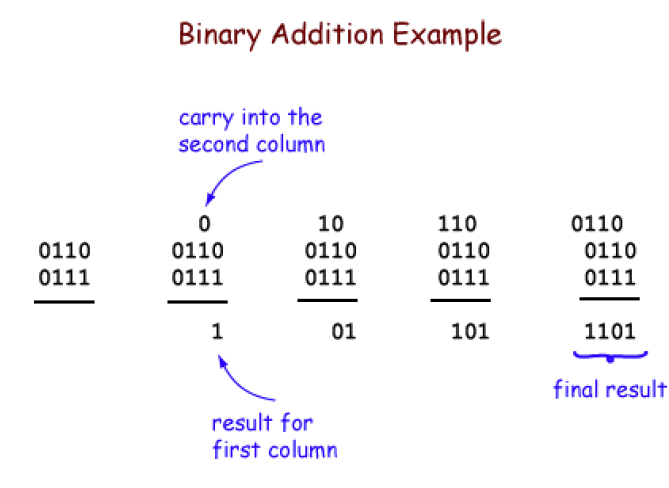 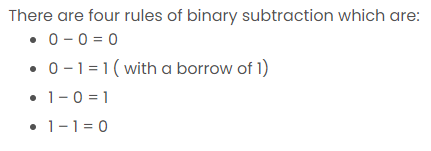 One’s Complement 
If all bits in a byte are inverted by changing each 1 to 0 and each 0 to 1, we have formed the one’s complement of the number.
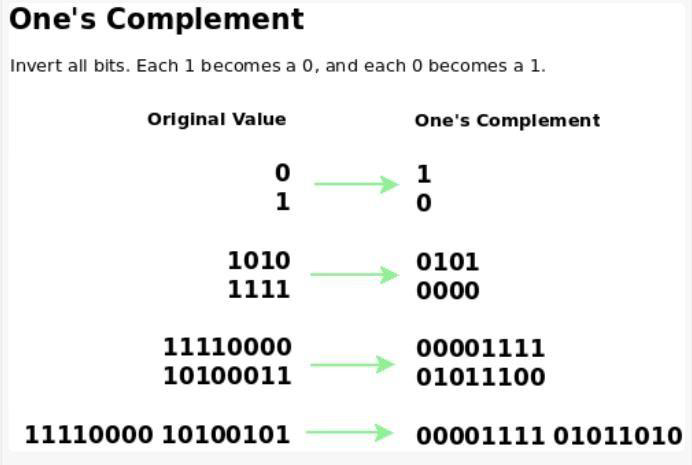 Two’s Complement (Binary Additive Inverse)
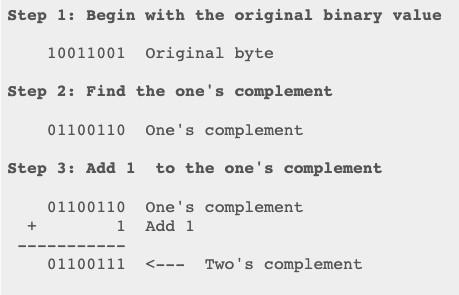 Information + System
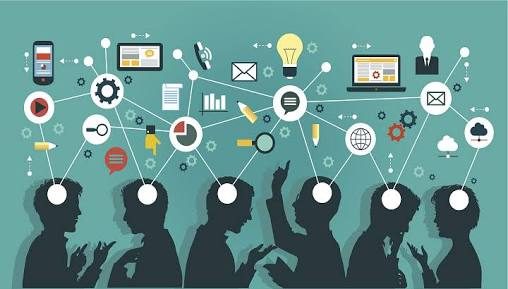 What we will learn today?



Information System 
Requirement and Feasibility Analysis
Data flow Diagrams
Can we define Information……..???
(Inform + ation) concept which helps to inform us or information can be defined as …. Knowledge or fact
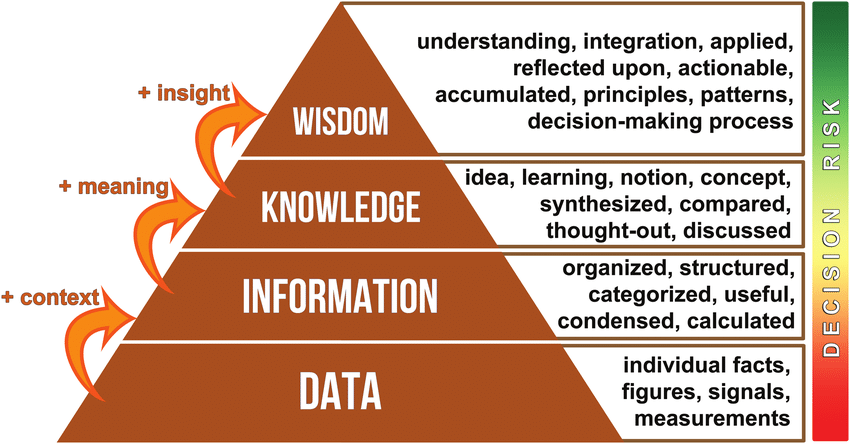 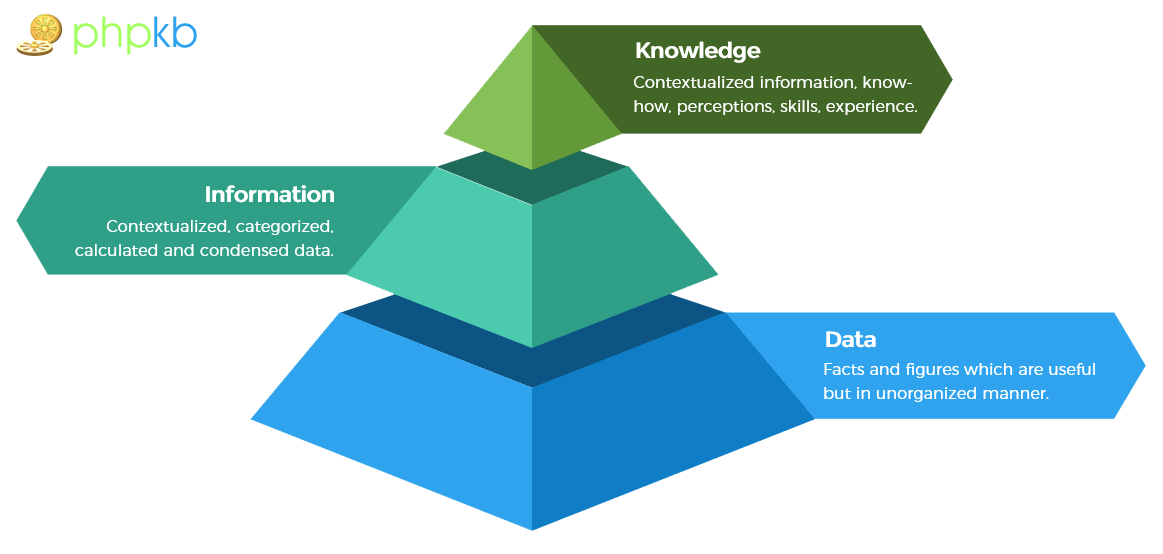 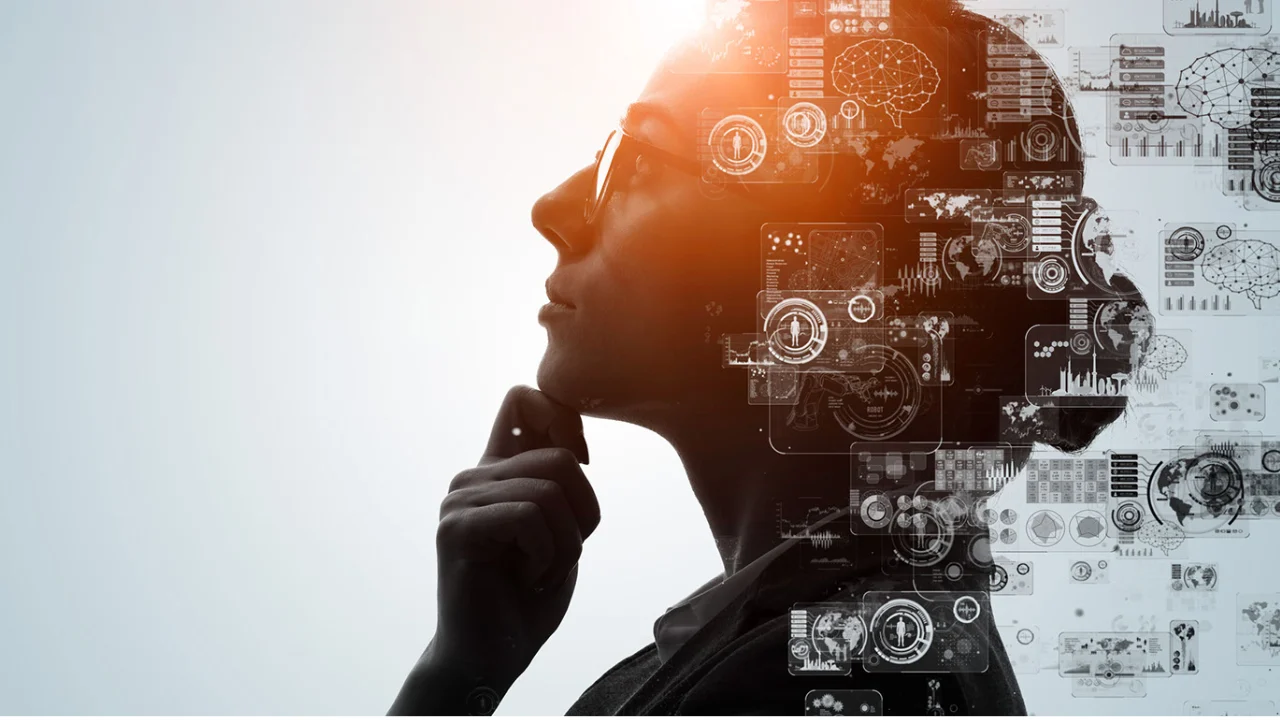 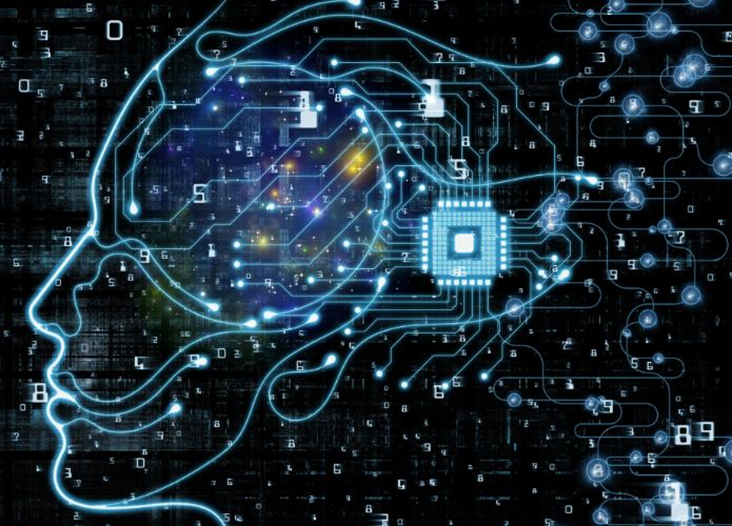 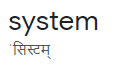 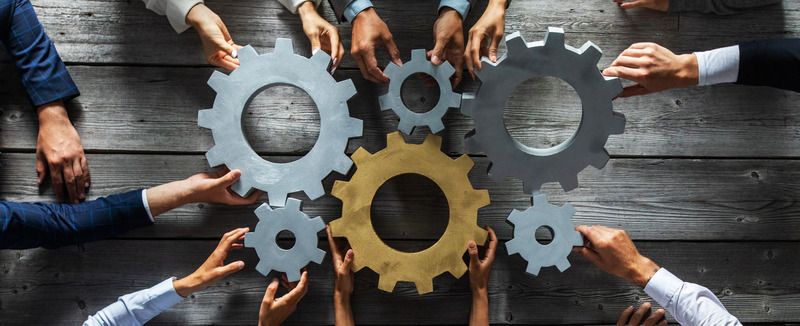 a set of ideas or rules for organizing something; a particular way of doing something.
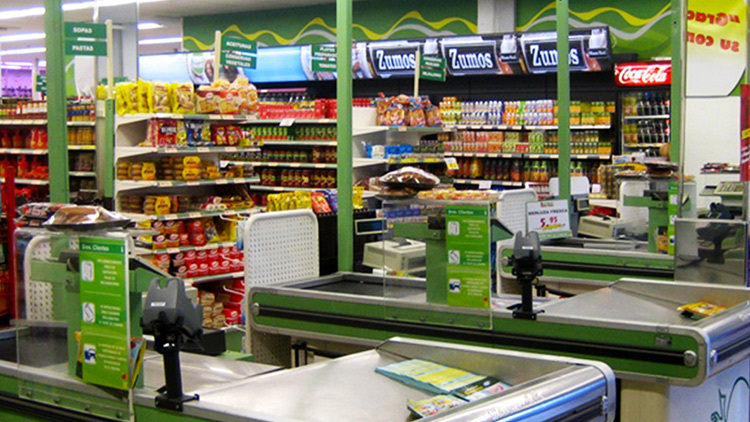 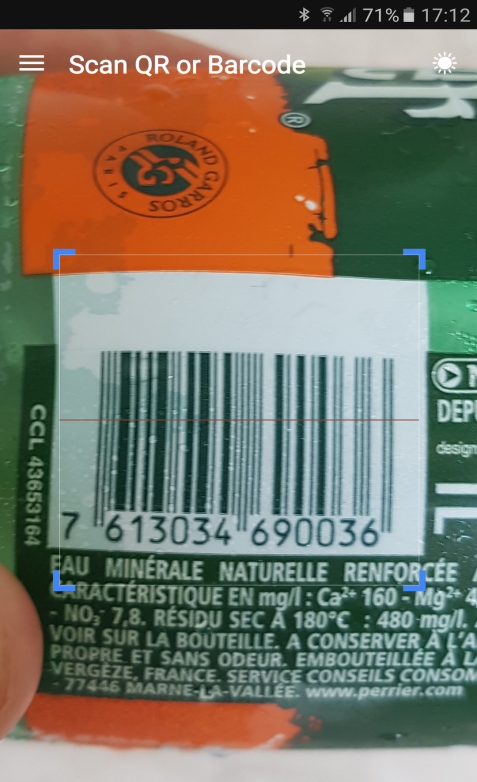 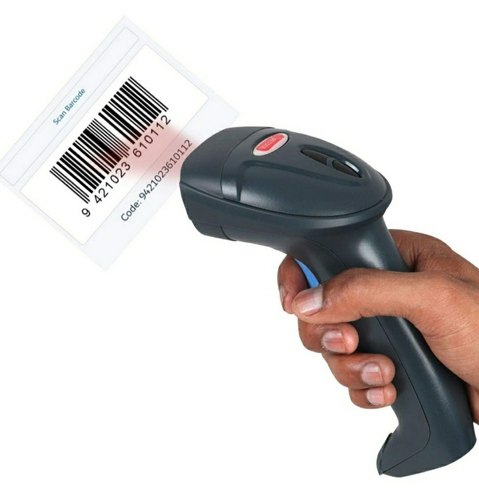 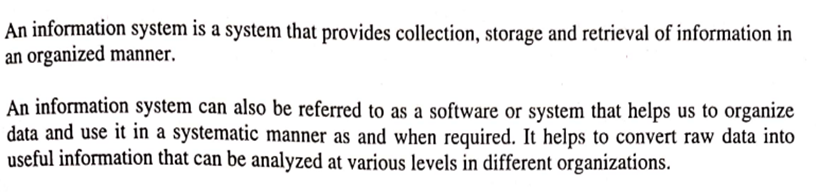 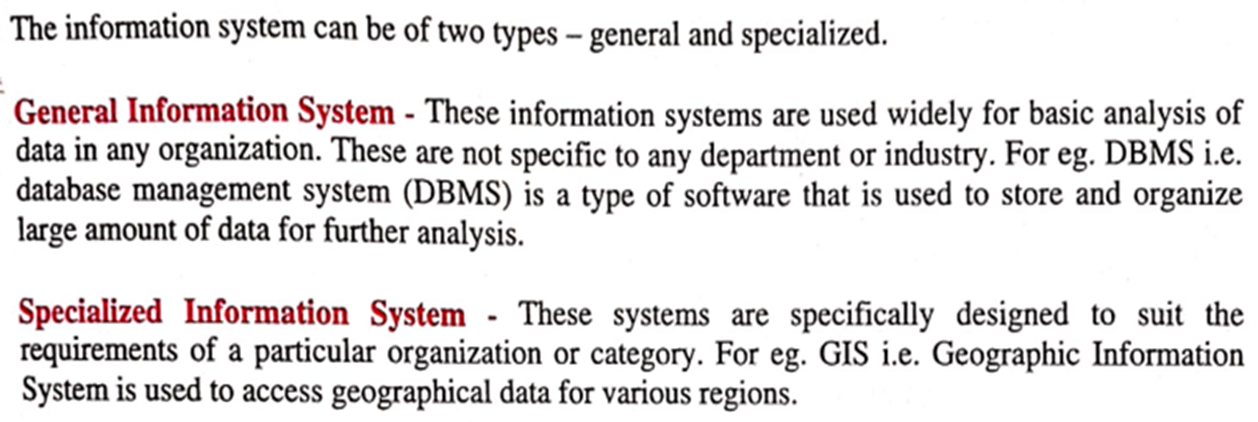 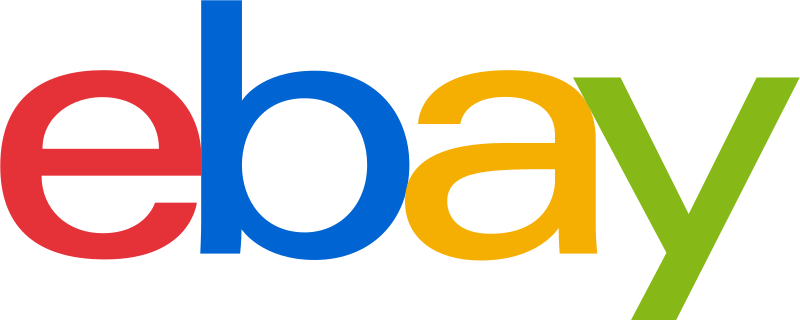 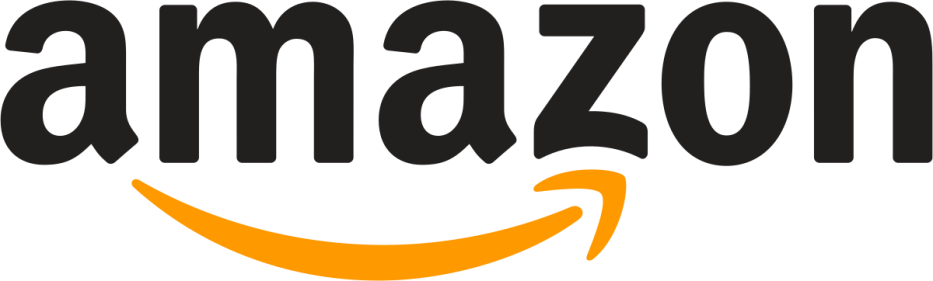 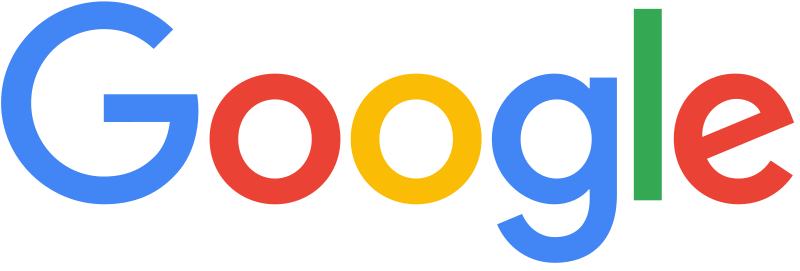 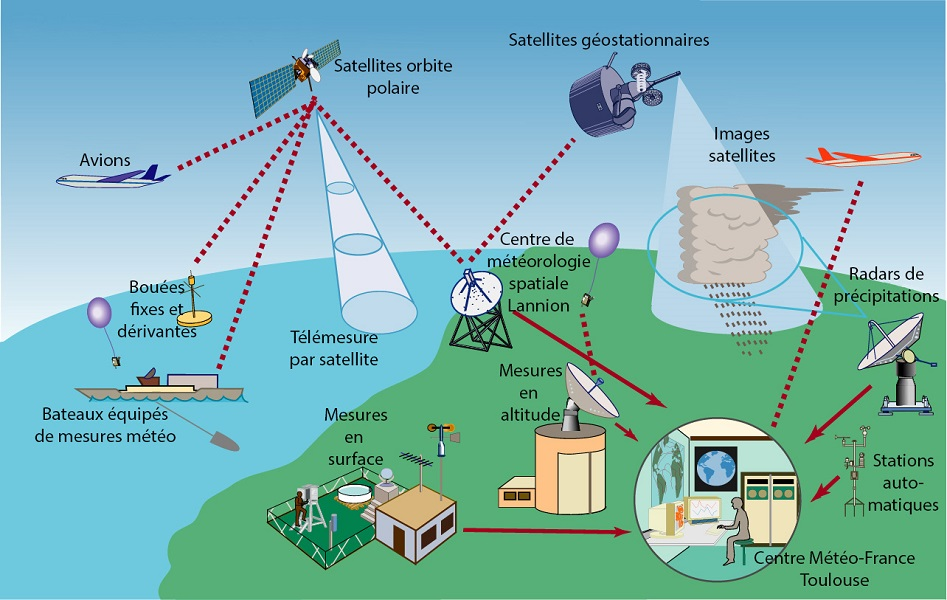 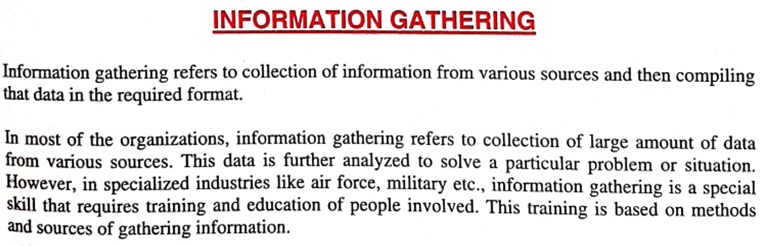 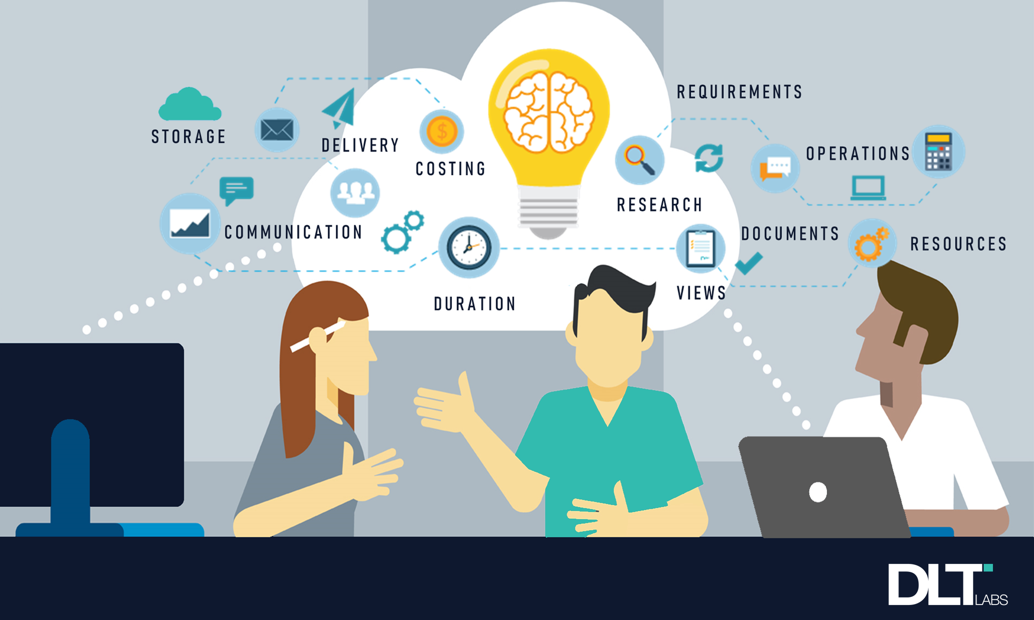 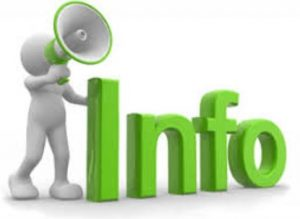 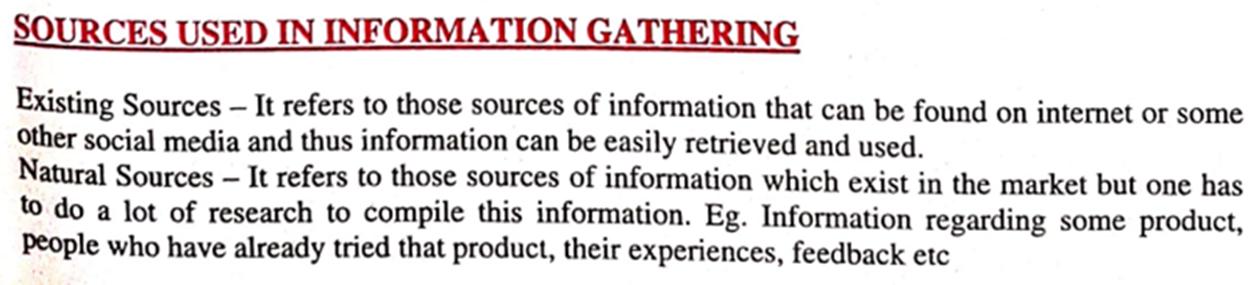 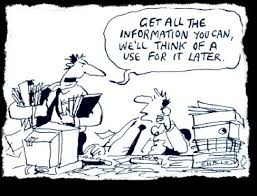 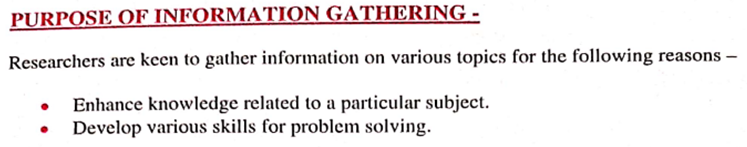 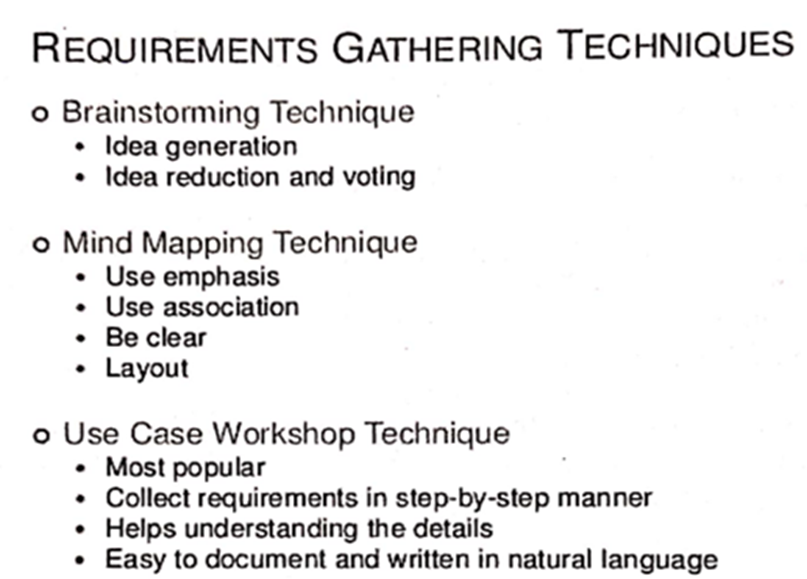 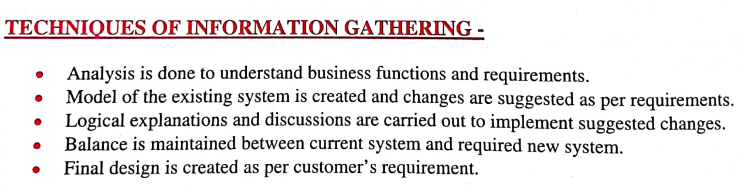 Requirement and Feasibility Analysis
What and How Analysis
Feasibility = Viability, Applicability, Possibility
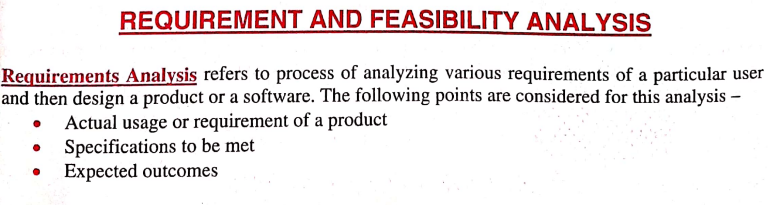 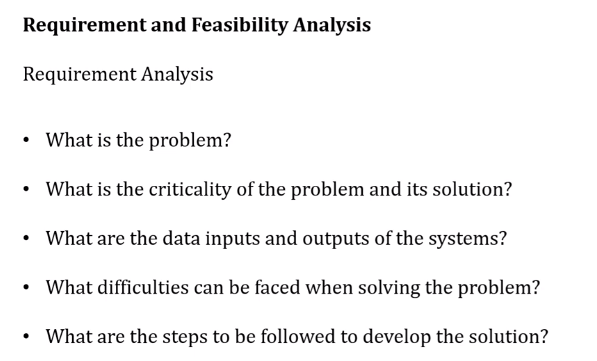 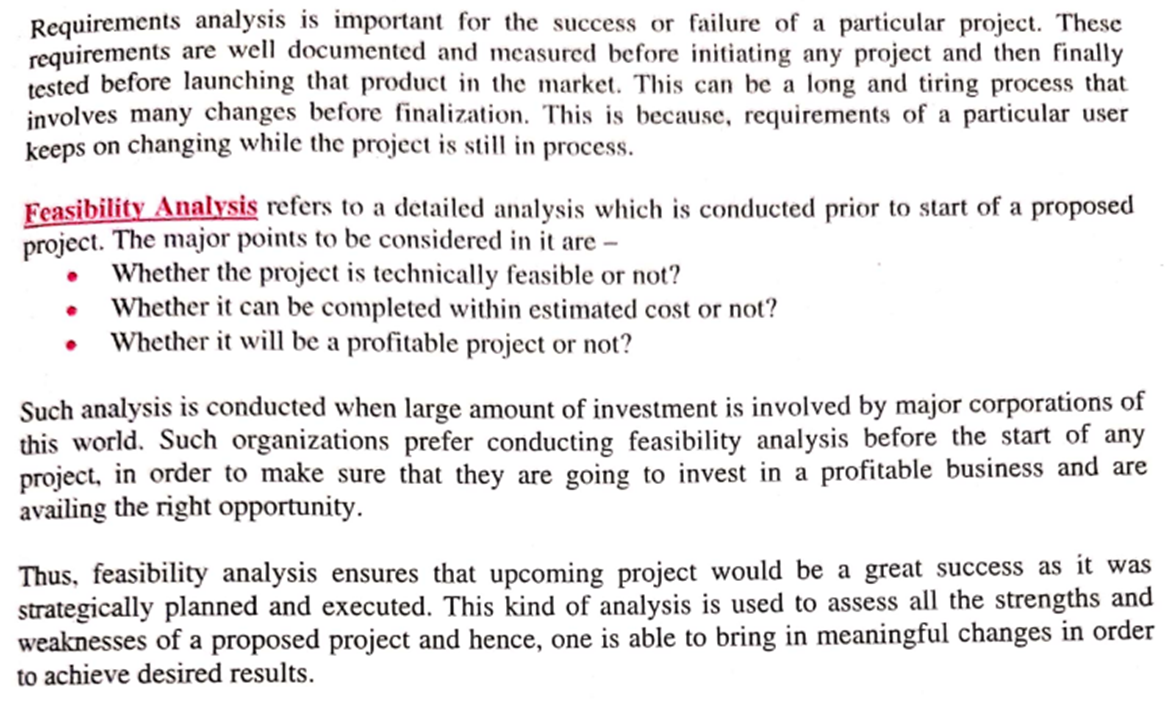 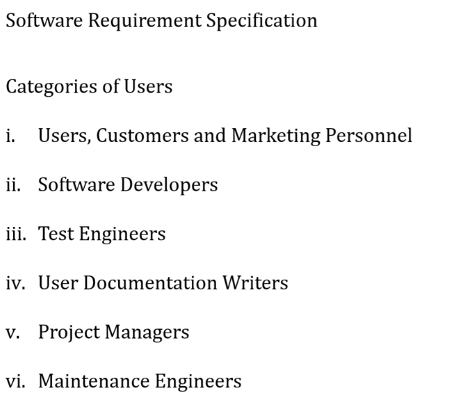 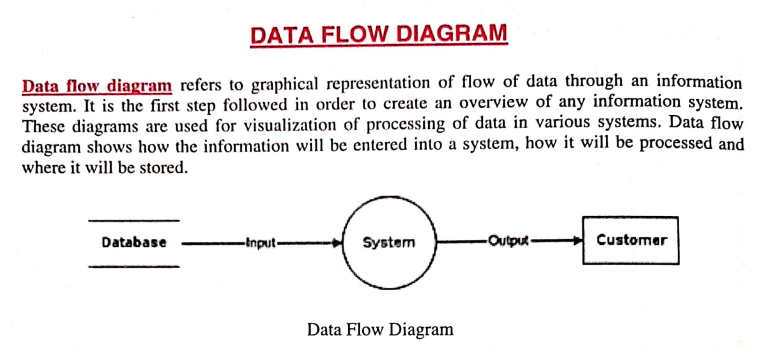 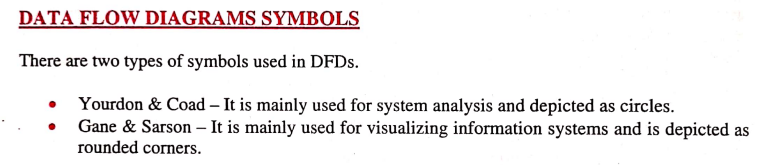 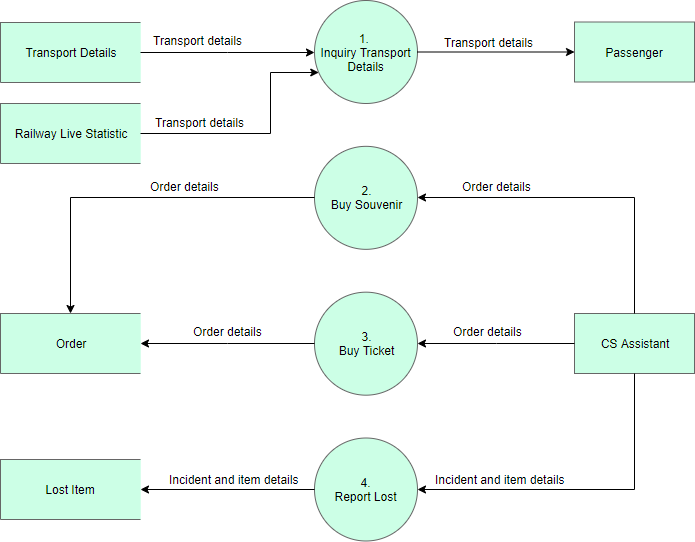 Yourdon and Coad Symbols
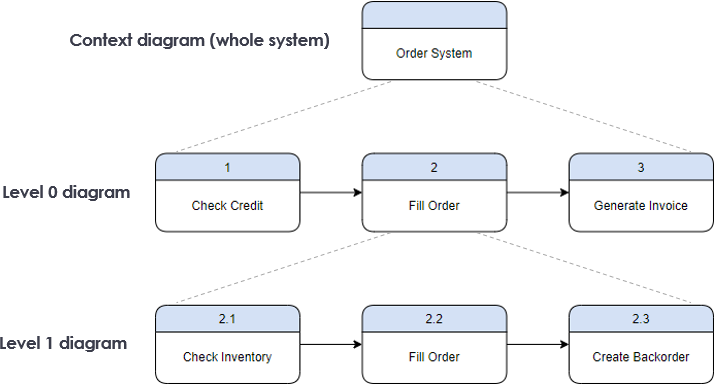 Gane and Sarson Symbols
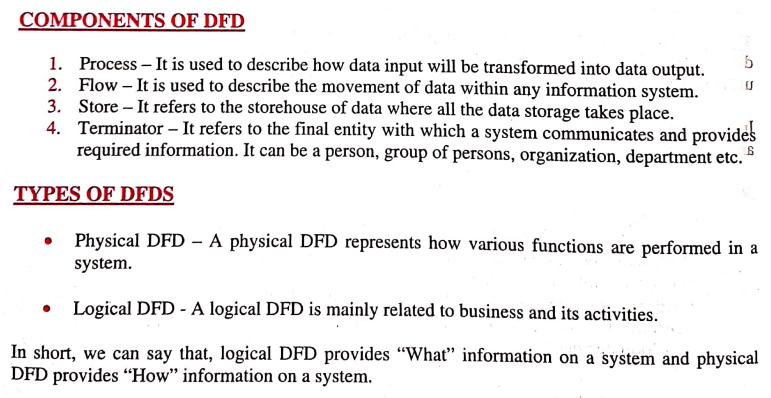 Process Specifications
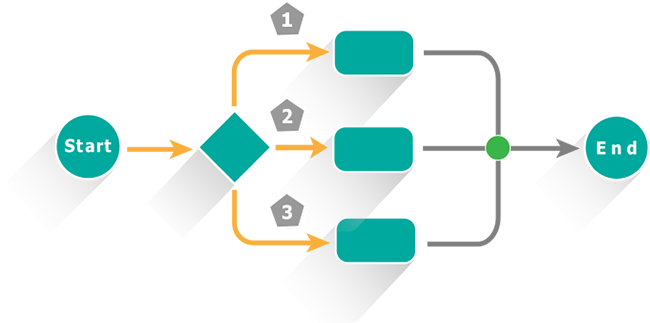 Specifications?
specifications of laptop
specifications of Phone
specifications of Reactions
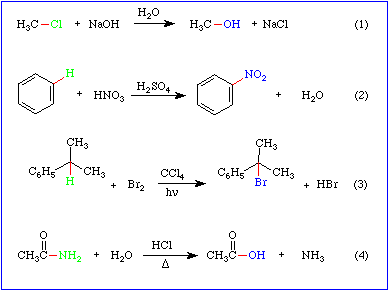 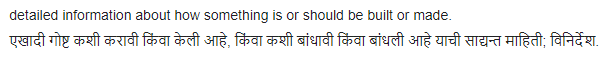 Process Specification refers to specifying a particular process.

Describes how to use input data in order to transform it into required output.

Specifies that what should be done to utilize the available information as input and generate an output.

Simply,
 
Process specification refers to method of documenting, analysing and explaining the process used to create an output in information system.
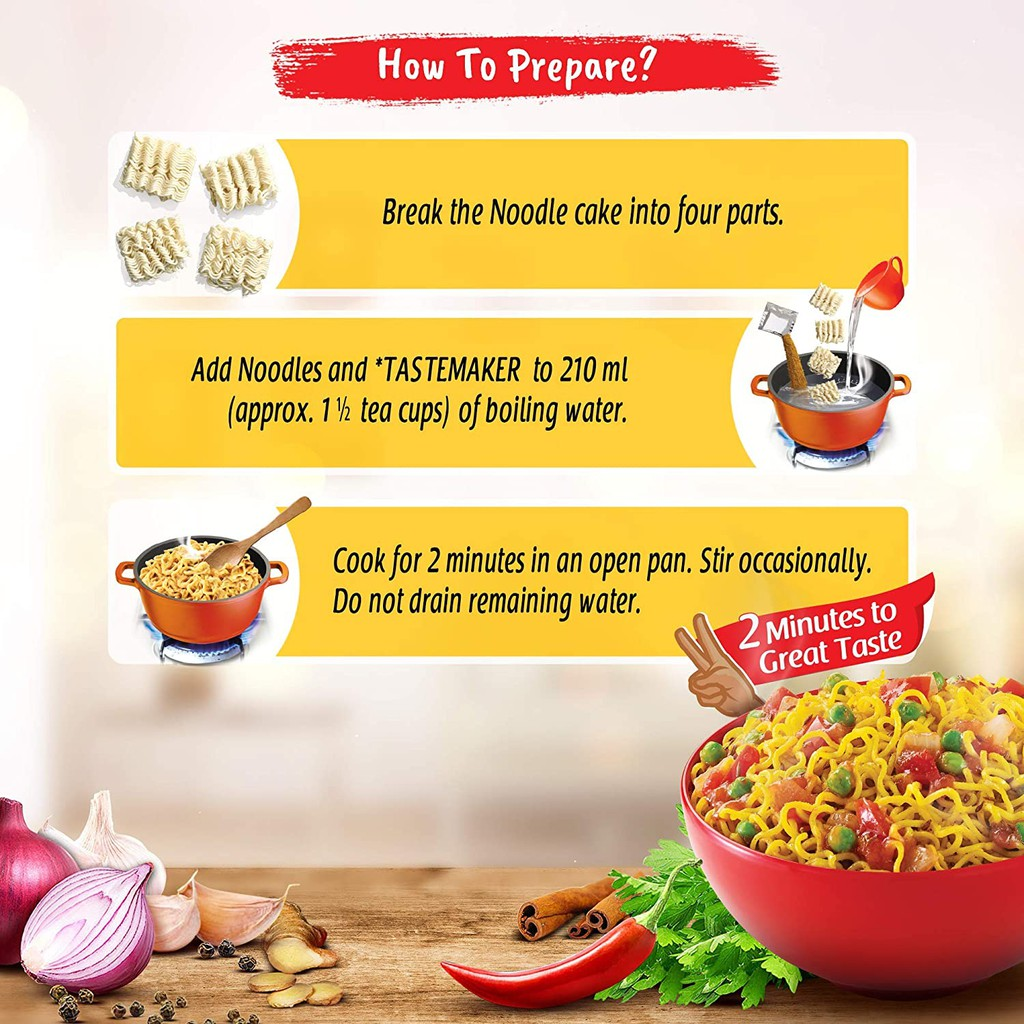 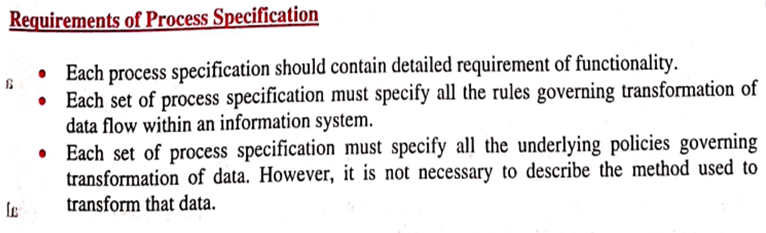 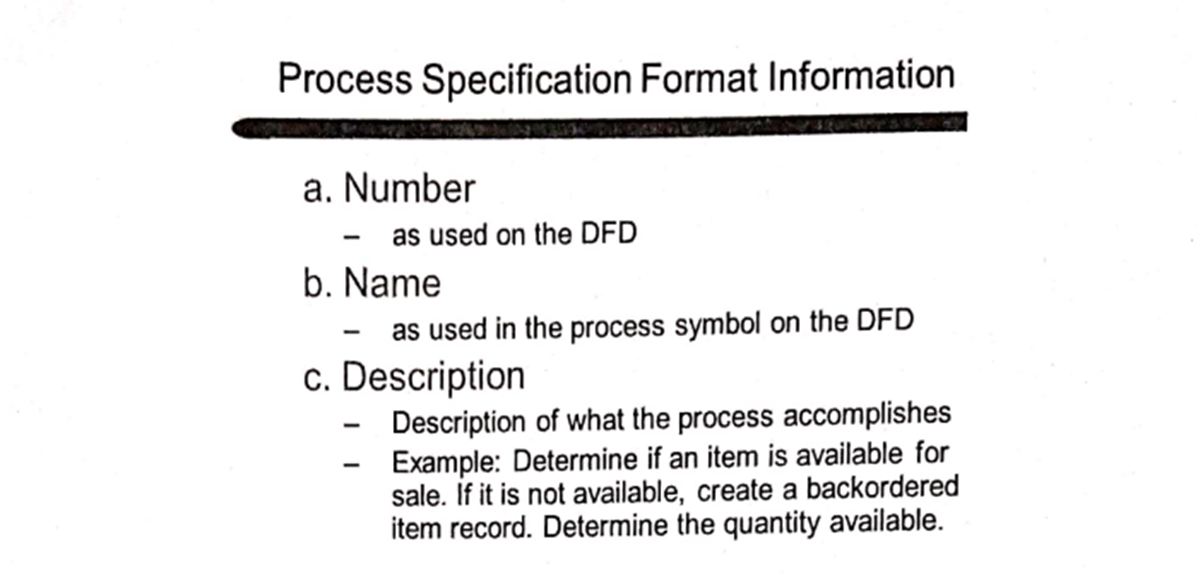 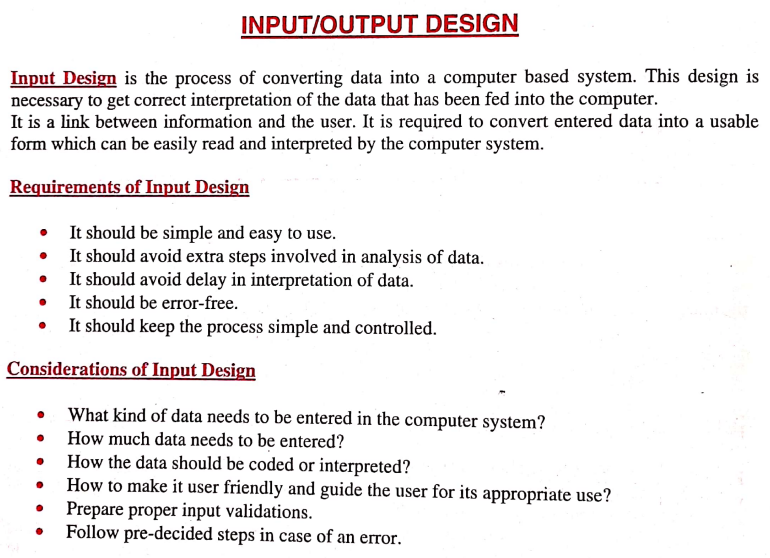 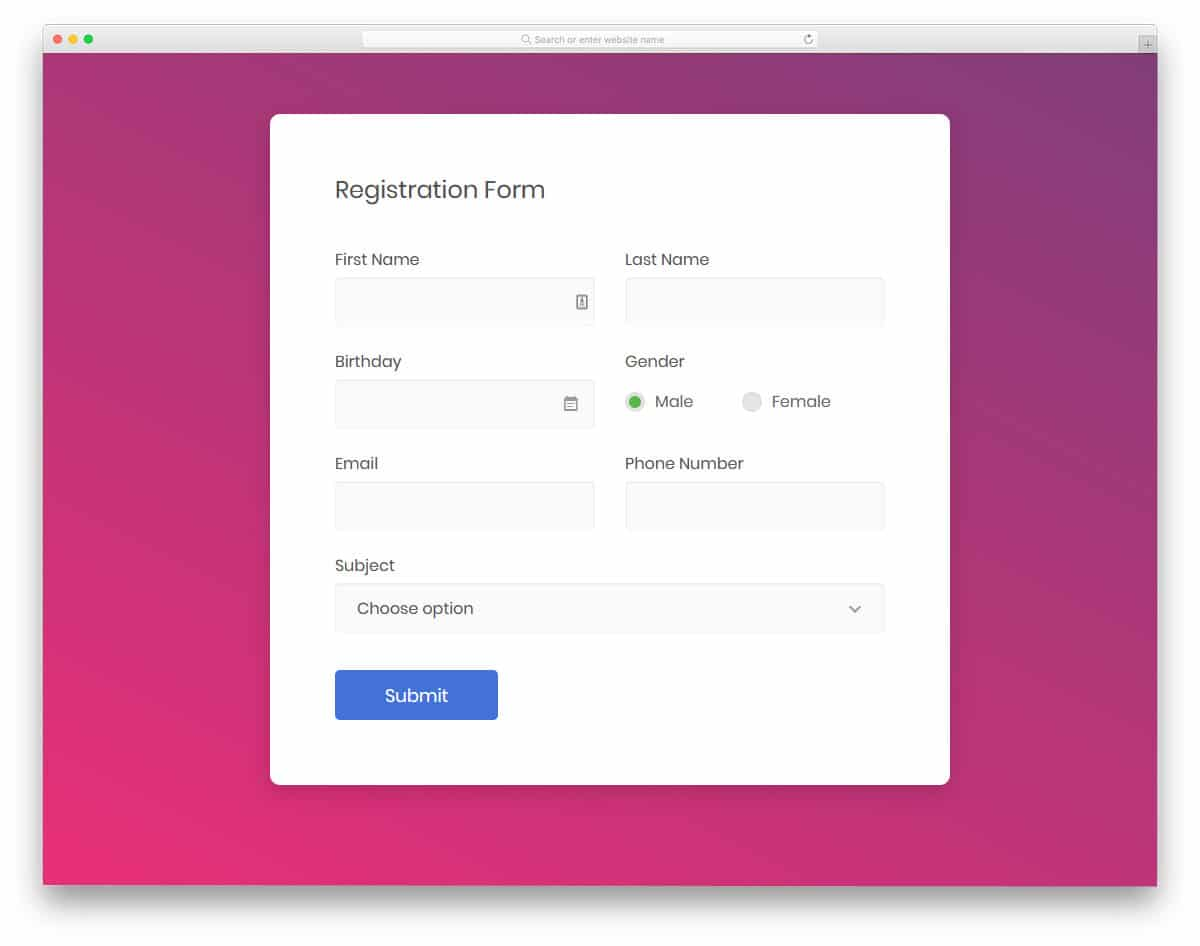 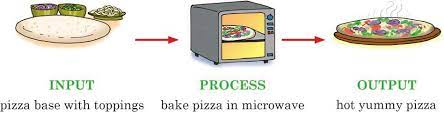 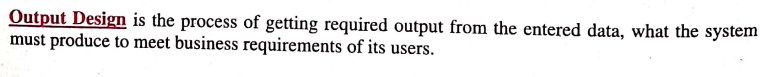 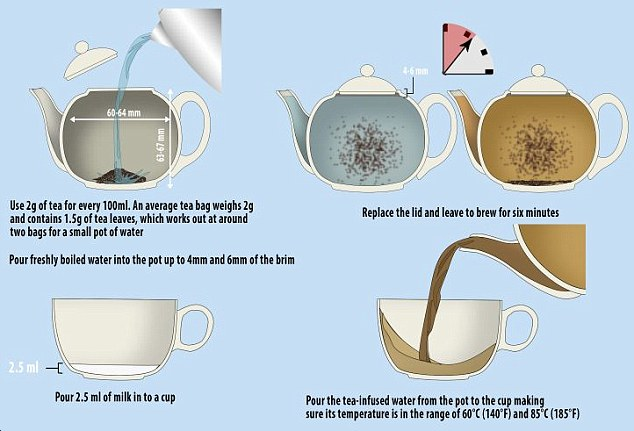 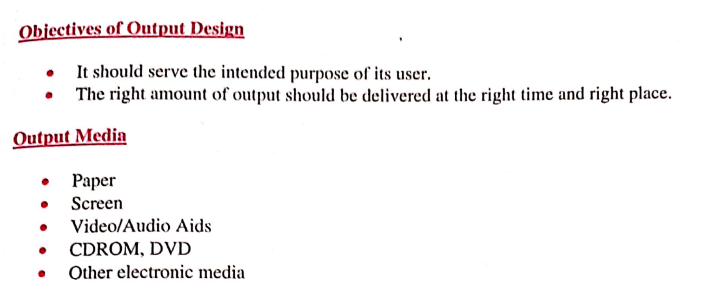 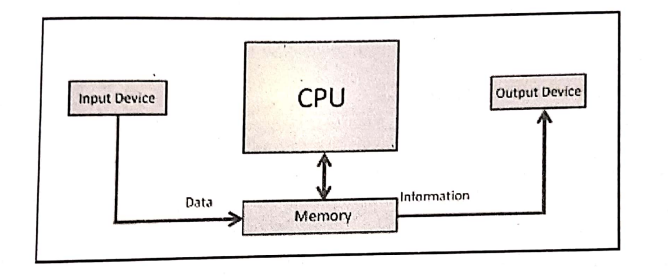 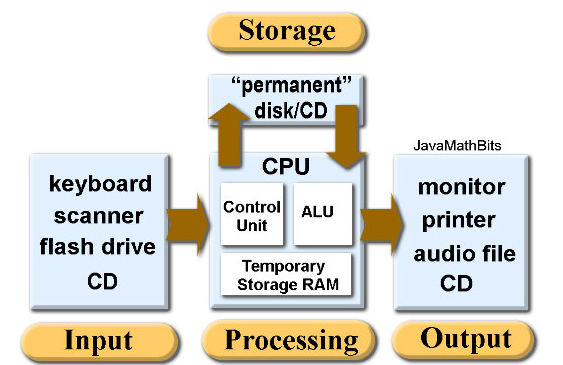 Process Life cycle
Process lifecycle,
It is method of understanding initial, intermediate and final stages of growth and development in any process.

It helps us how a particular process fits into our system.
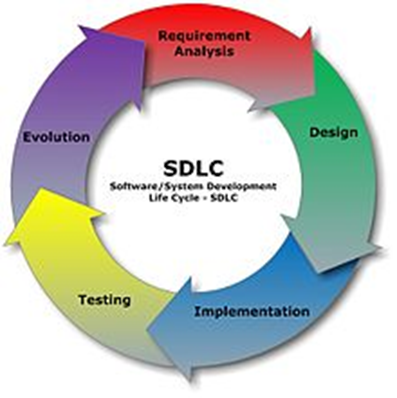 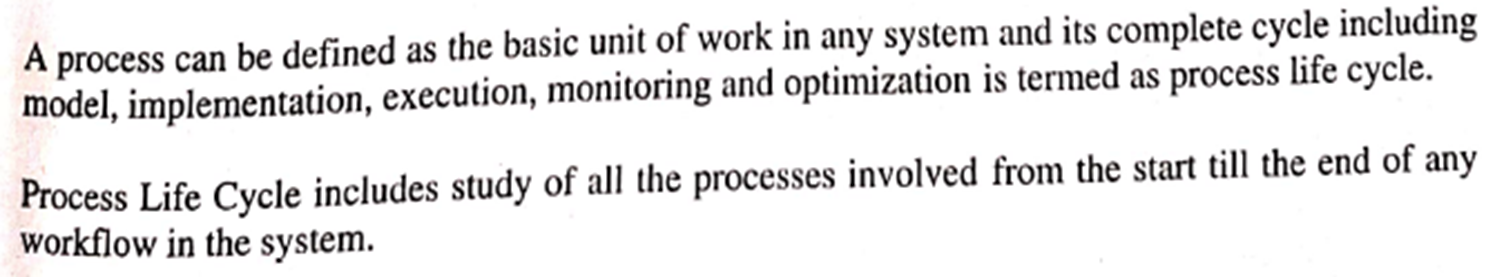 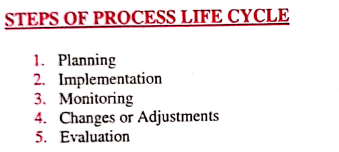 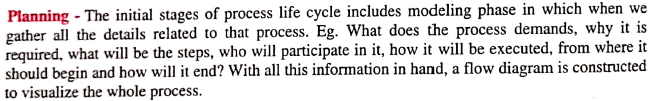 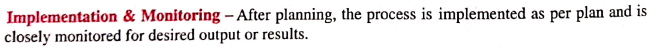 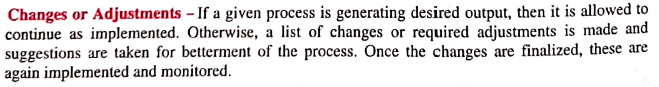 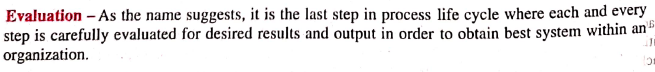 Planning and managing the project
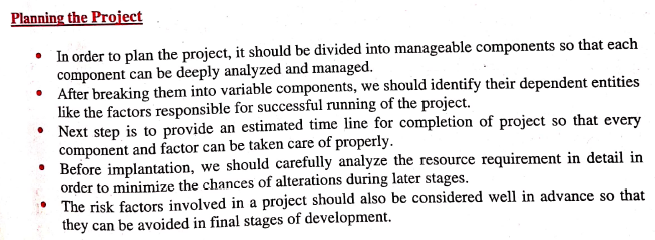 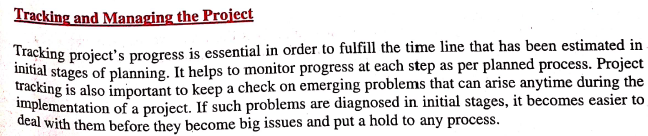 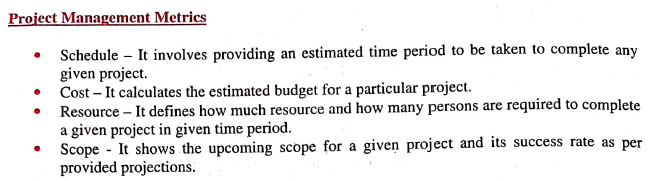 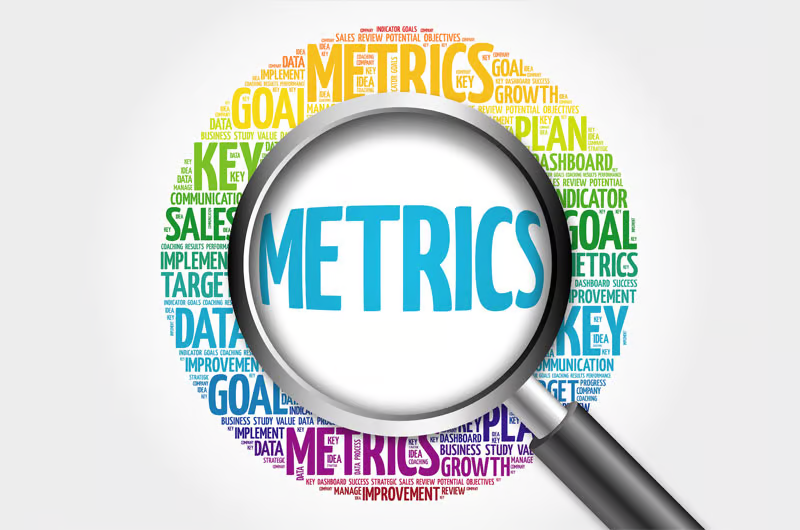 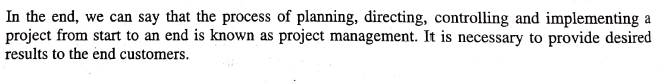 Thank You